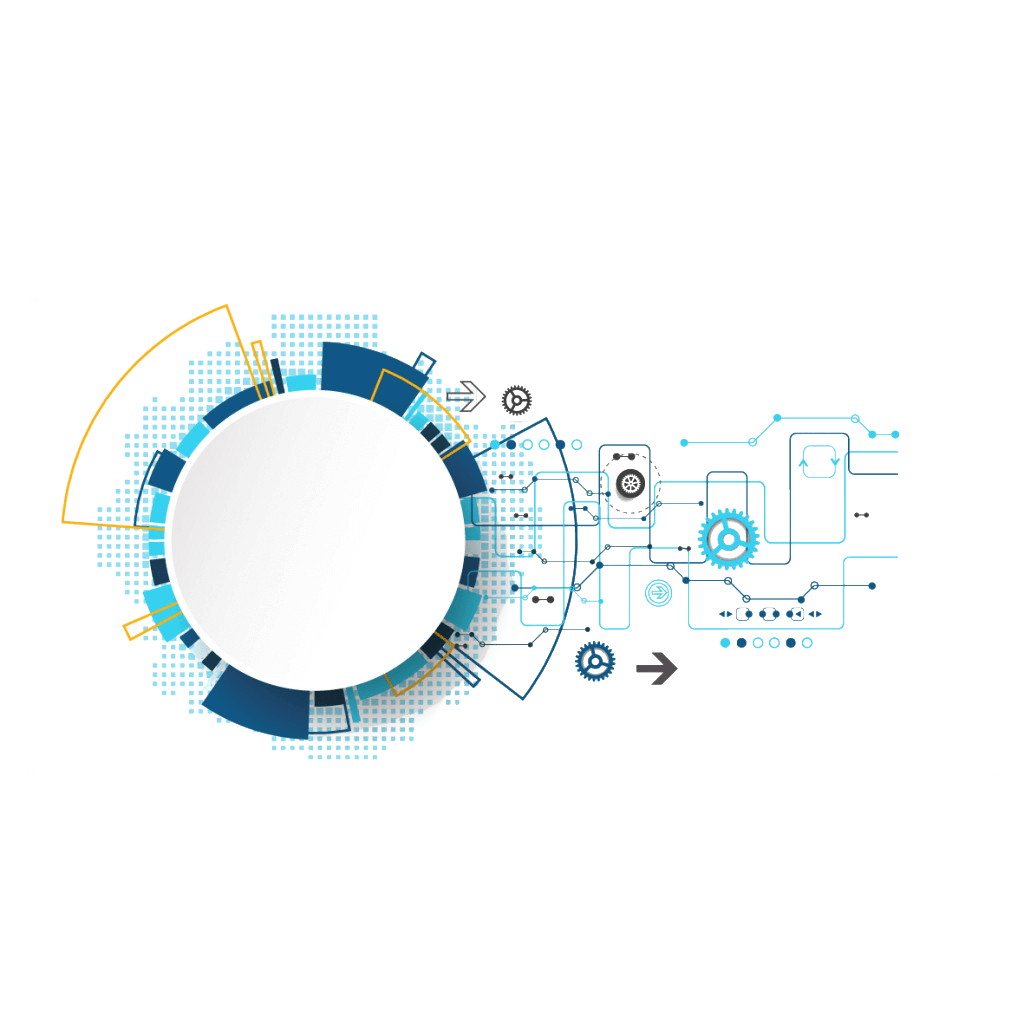 2021 工作述职汇报
企业
logo
工作总结 / 工作计划 / 工作汇报
部门：XXX
岗位：XXX
汇报人：XXX
The user can demonstrate on a projector or computer, or print the presentation
前言 /  INTRODUCTION
您的内容打在这里，或者通过复制您的文本后，在此框中选择粘贴，并选择只保留文字。您的内容打在这里，或者通过复制您的文本后，在此框中选择粘贴，并选择只保留文字。

您的内容打在这里，或者通过复制您的文本后，在此框中选择粘贴，并选择只保留文字。您的内容打在这里，或者通过复制您的文本后，在此框中选择粘贴，并选择只保留文字。

您的内容打在这里，或者通过复制您的文本后，在此框中选择粘贴，并选择只保留文字。您的内容打在这里，或者通过复制您的文本后，在此框中选择粘贴，并选择只保留文字。
汇  报 人：XXX
岗位职责：XXX
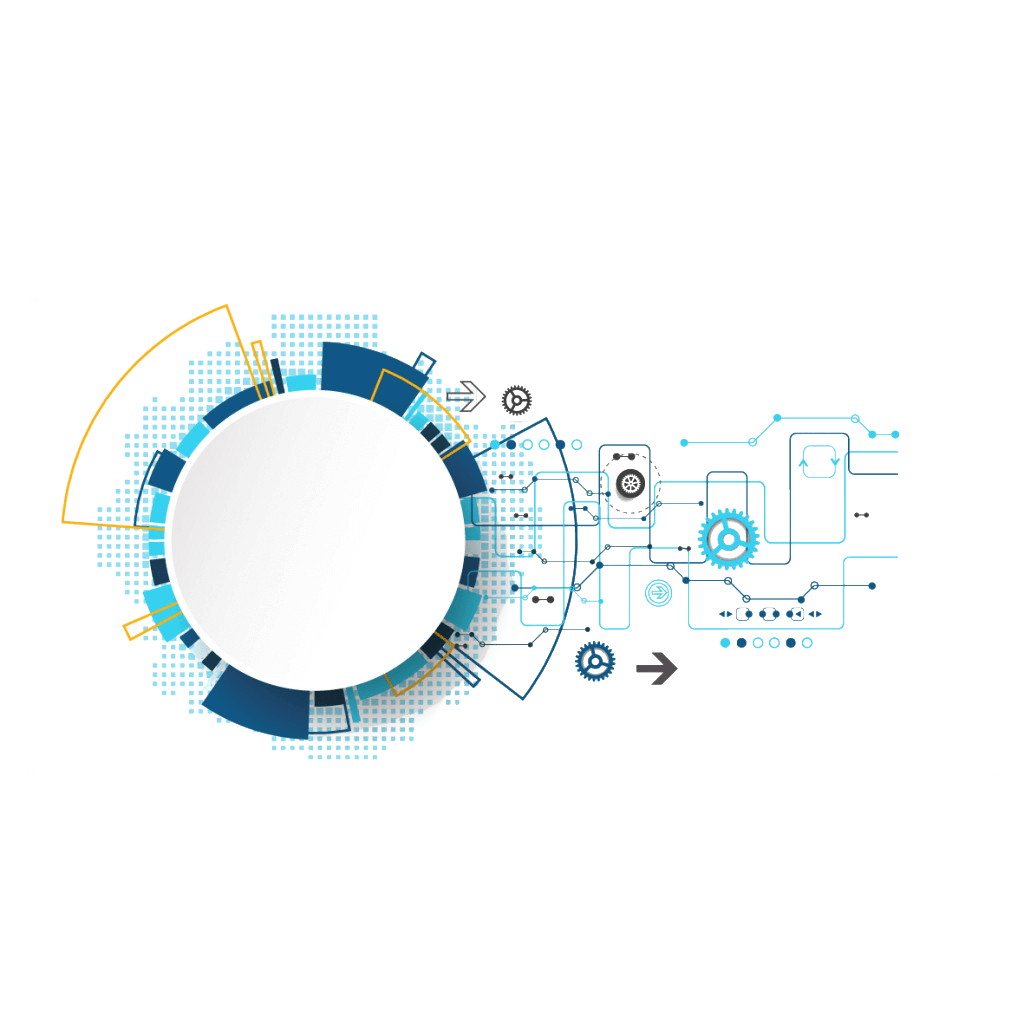 PART 01   年度工作概述
PART 02   工作完成情况
目录
PART 03   项目成果展示
PART 04   工作不足之处
PART 05   明年工作计划
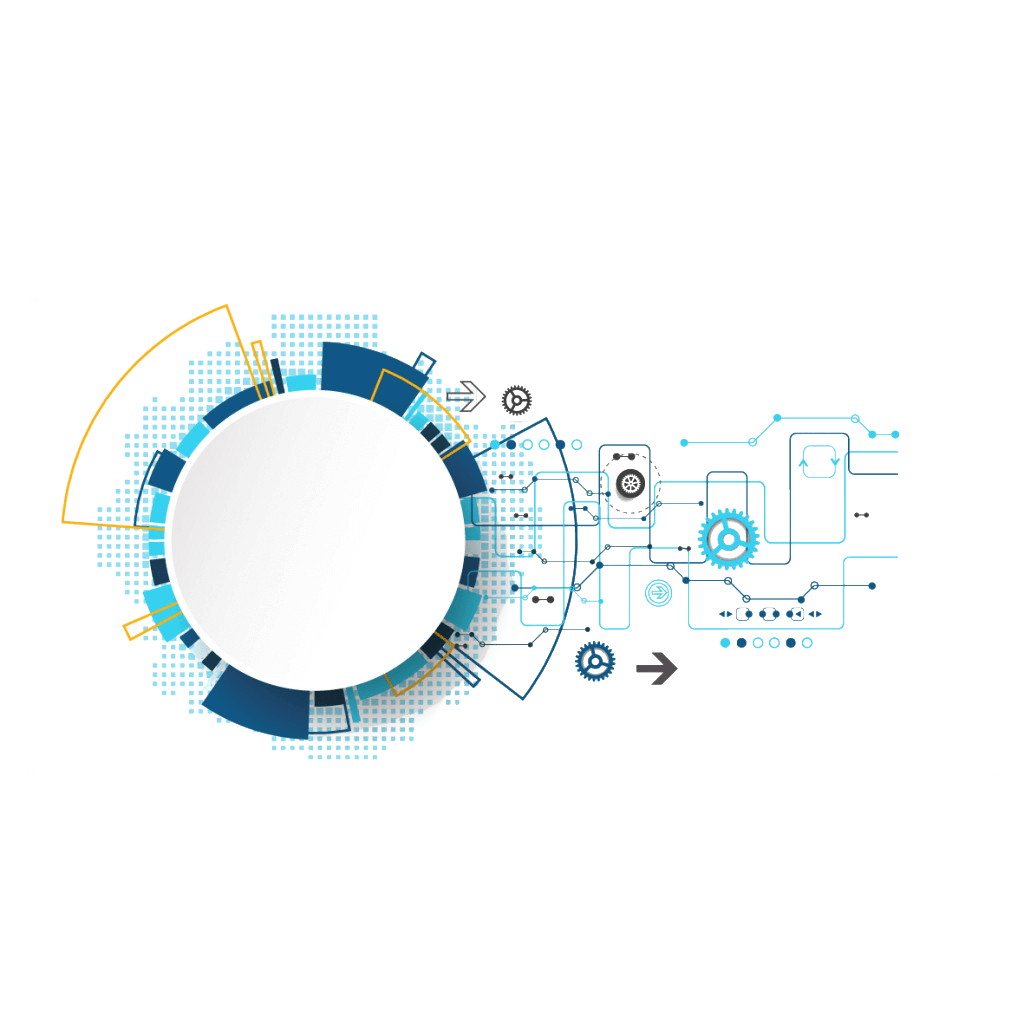 年度工作概述
PART 01
The user can demonstrate on a projector or computer, or print the presentation The user can demonstrate on a projector or computer, or print the presentation
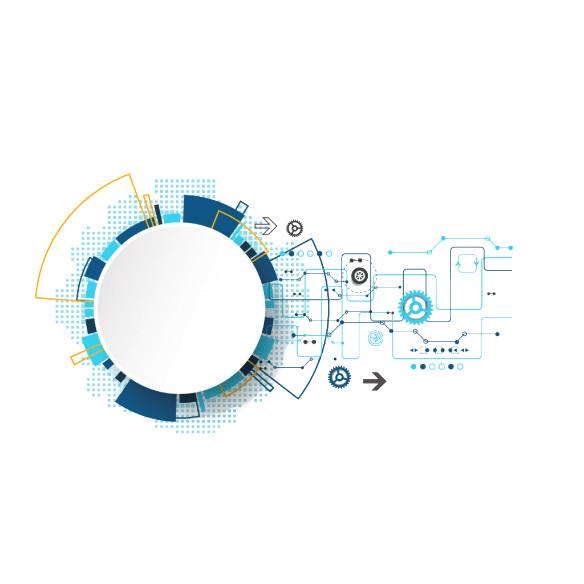 01
请输入标题文字
添加标题文字  Add Content
6月
您的内容打在这里，或者通过复制您的文本后，在此框中选择粘贴，并选择只保留文字。
4月
您的内容打在这里，或者通过复制您的文本后，在此框中选择粘贴，并选择只保留文字。
5月
3月
2月
您的内容打在这里，或者通过复制您的文本后，在此框中选择粘贴，并选择只保留文字。
1月
您的内容打在这里，或者通过复制您的文本后，在此框中选择粘贴，并选择只保留文字。
20%
30%
40%
65%
50%
80%
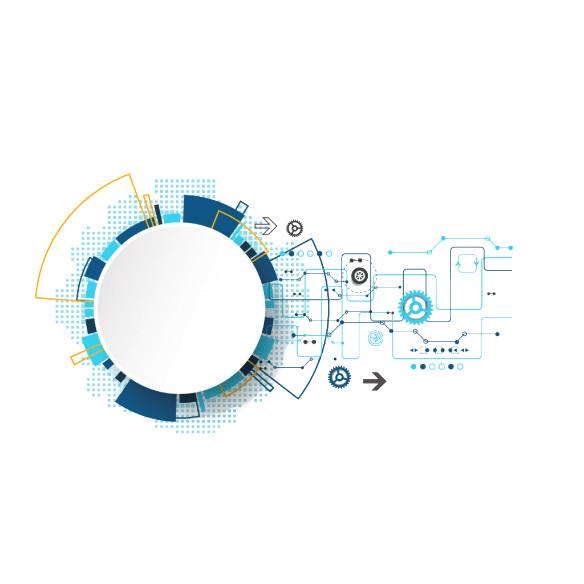 01
请输入标题文字
2018
65%
35%
您的内容打在这里，或者通过复制您的文本后，在此框中选择粘贴，并选择只保留文字。
您的内容打在这里，或者通过复制您的文本后，在此框中选择粘贴，并选择只保留文字。
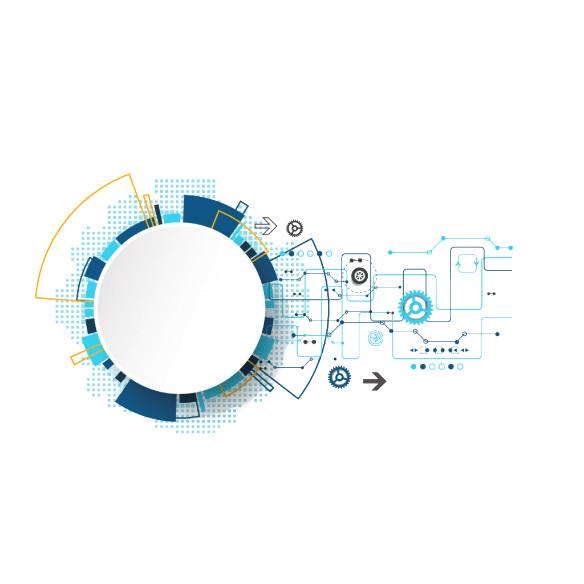 01
请输入标题文字
01
TEXT HERE
在此添加标题
04
02
在此添加标题
在此添加标题
在此添加标题
在这里输入您的文字内容，或者将您的文字内容复制在这里。
在这里输入您的文字内容，或者将您的文字内容复制在这里。
在这里输入您的文字内容，或者将您的文字内容复制在这里。
在这里输入您的文字内容，或者将您的文字内容复制在这里。
03
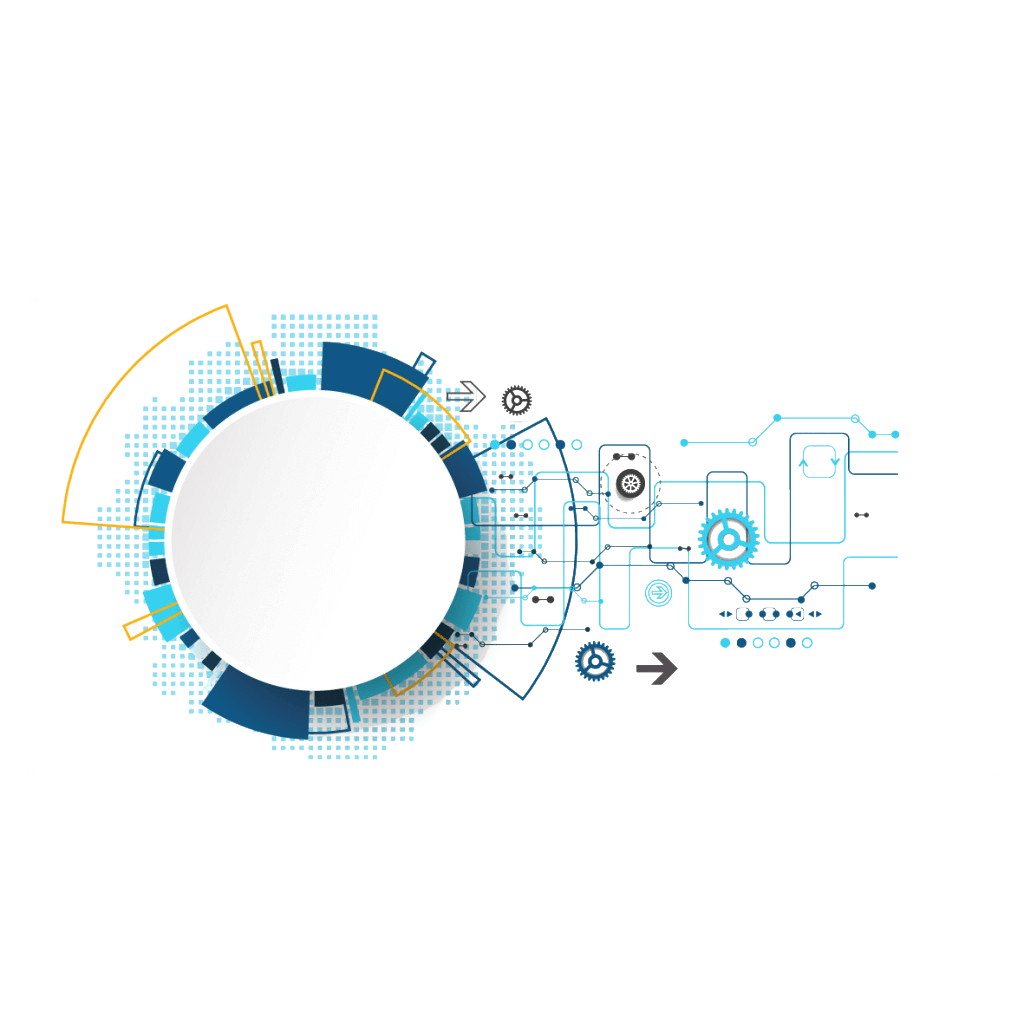 工作完成情况
PART 02
The user can demonstrate on a projector or computer, or print the presentation The user can demonstrate on a projector or computer, or print the presentation
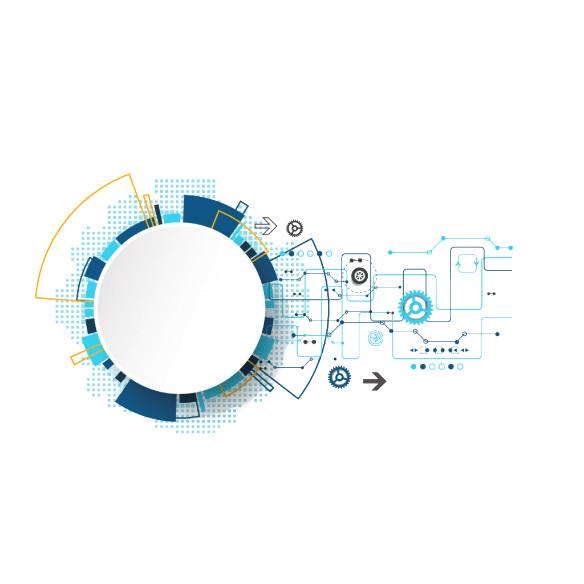 02
请输入标题文字
在此添加标题
在这里输入您的文字内容，或者将您的文字内容复制在这里。
在此添加标题
在此添加标题
在这里输入您的文字内容，或者将您的文字内容复制在这里。
在这里输入您的文字内容，或者将您的文字内容复制在这里。
在此添加标题
在此添加标题
在这里输入您的文字内容，或者将您的文字内容复制在这里。
在这里输入您的文字内容，或者将您的文字内容复制在这里。
OPTION
OPTION
OPTION
OPTION
OPTION
A
B
C
D
E
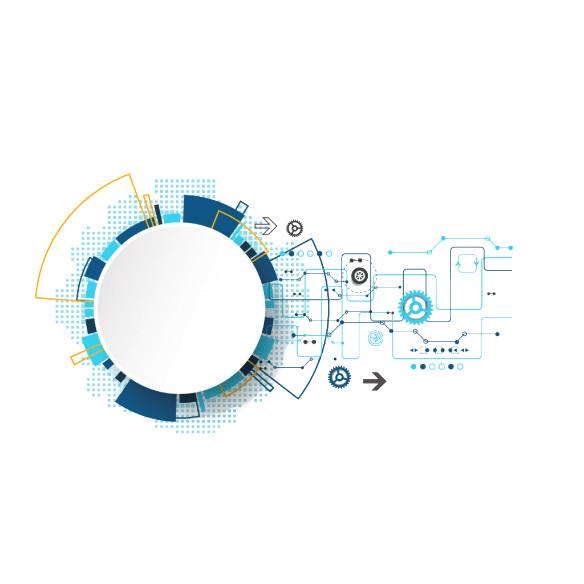 02
请输入标题文字
68%
45%
79%
92%
您的内容打在这里，或者通过复制您的文本后在此框中选择粘贴，并选择只保留文字。您的内容打在这里，
您的内容打在这里，或者通过复制您的文本后在此框中选择粘贴，并选择只保留文字。您的内容打在这里，
您的内容打在这里，或者通过复制您的文本后在此框中选择粘贴，并选择只保留文字。您的内容打在这里，
您的内容打在这里，或者通过复制您的文本后在此框中选择粘贴，并选择只保留文字。您的内容打在这里，
添加标题
添加标题
添加标题
添加标题
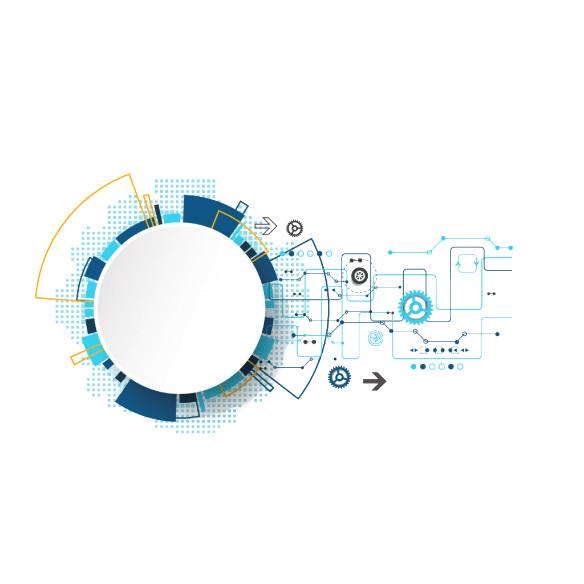 02
请输入标题文字
标题文字添加
标题文字添加
标题文字添加
标题文字添加
您的内容打在这里，或者通过复制您的文本后在此框中选择粘贴。
您的内容打在这里，或者通过复制您的文本后在此框中选择粘贴。
您的内容打在这里，或者通过复制您的文本后在此框中选择粘贴。
您的内容打在这里，或者通过复制您的文本后在此框中选择粘贴。
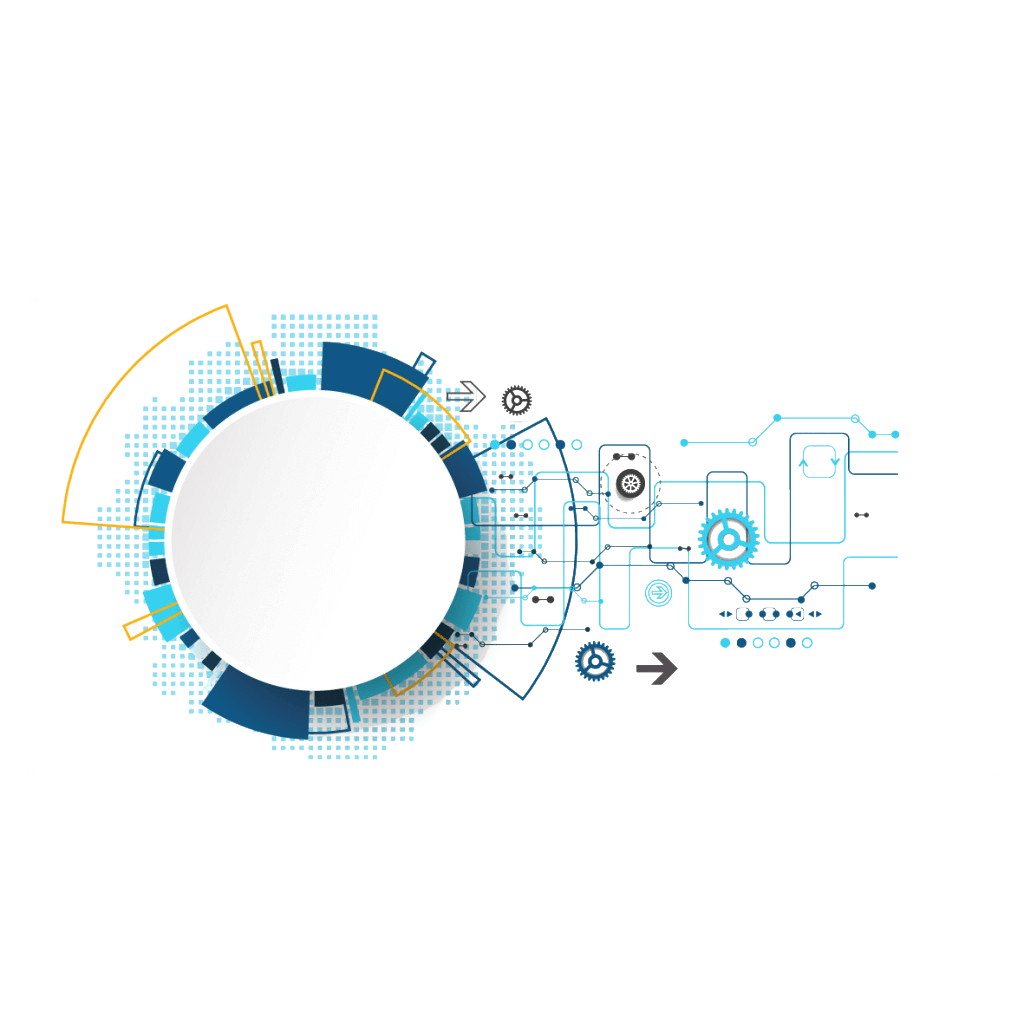 项目成果展示
PART 03
The user can demonstrate on a projector or computer, or print the presentation The user can demonstrate on a projector or computer, or print the presentation
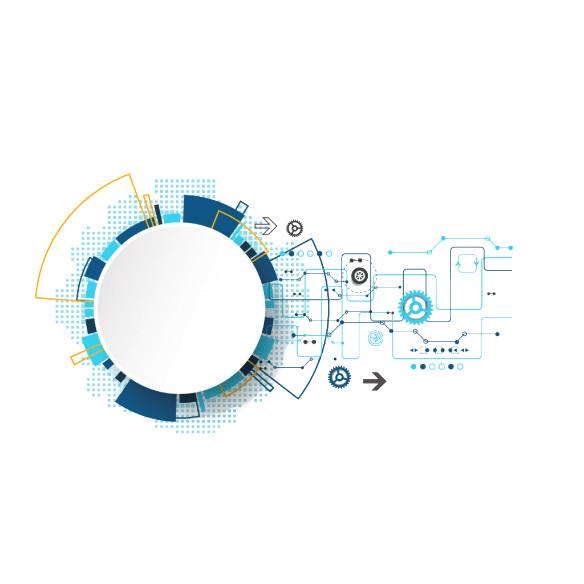 03
请输入标题文字
请输入您标题
请输入您标题
这里可以输入可长可短的段落文字这里可以输入可长可短的段落文字这里可以输入可长可短的段落文字这里可以输入可长可
成功
项目三
成功
项目一
这里可以输入可长可短的段落文字这里可以输入可长可短的段落文字这里可以输入可长可短的段落文字这里可以输入可长可
成功
项目二
请输入您标题
这里可以输入可长可短的段落文字这里可以输入可长可短的段落文字这里可以输入可长可短的段落文字这里可以输入可长可
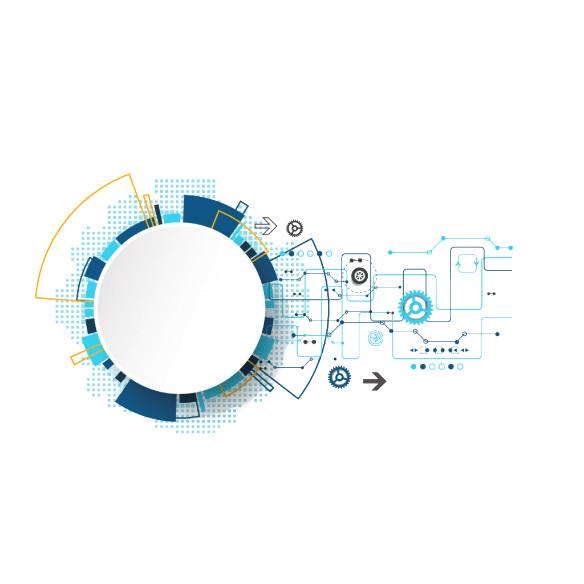 03
请输入标题文字
标题文字
标题文字
标题文字
标题文字
点击输入简要文字内容，文字内容需概括精炼，不用多余的文字修饰，言简意赅的说明分项内容……
点击输入简要文字内容，文字内容需概括精炼，不用多余的文字修饰，言简意赅的说明分项内容……
点击输入简要文字内容，文字内容需概括精炼，不用多余的文字修饰，言简意赅的说明分项内容……
点击输入简要文字内容，文字内容需概括精炼，不用多余的文字修饰，言简意赅的说明分项内容……
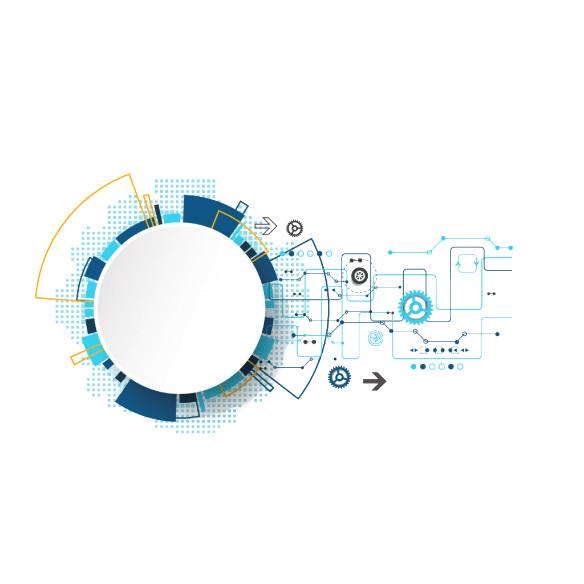 03
请输入标题文字
增长
添加内容
添加你的内容文字，添加你的内容文字，添加你的
添加内容
添加内容
添加你的内容文字，添加你的内容文字，添加你的
添加你的内容文字，添加你的内容文字，添加你的
添加内容
添加内容
添加你的内容文字，添加你的内容文字，添加你的
添加内容
添加内容
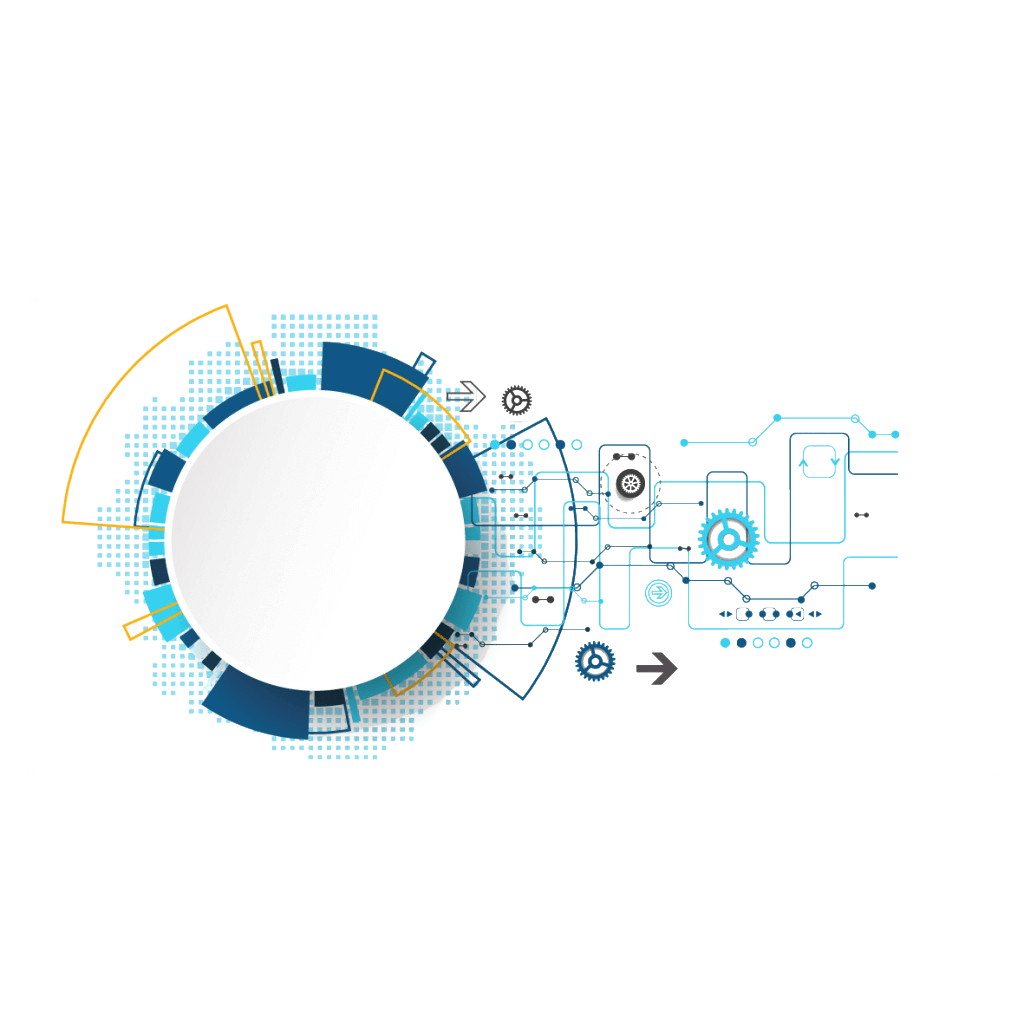 工作不足之处
PART 04
The user can demonstrate on a projector or computer, or print the presentation The user can demonstrate on a projector or computer, or print the presentation
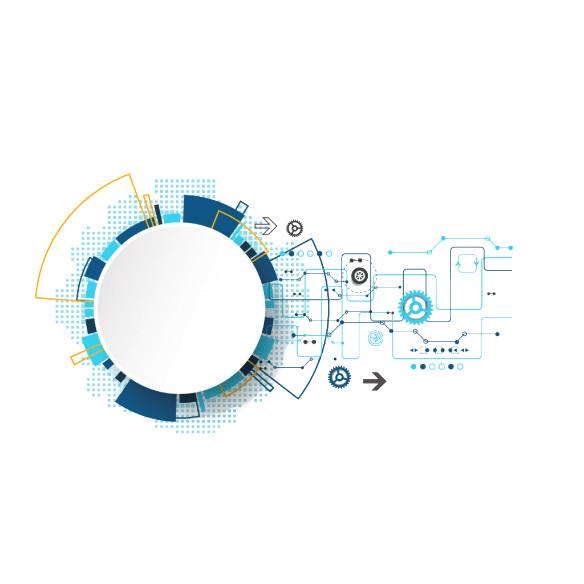 04
请输入标题文字
添加标题文字您的内容打在这里，或者通过复制您的文本后，在此框中选择粘贴，并选择只保留文字
添加标题文字您的内容打在这里，或者通过复制您的文本后，在此框中选择粘贴，并选择只保留文字
不足
之处
添加标题文字您的内容打在这里，或者通过复制您的文本后，在此框中选择粘贴，并选择只保留文字
添加标题文字您的内容打在这里，或者通过复制您的文本后，在此框中选择粘贴，并选择只保留文字
添加标题文字您的内容打在这里，或者通过复制您的文本后，在此框中选择粘贴，并选择只保留文字
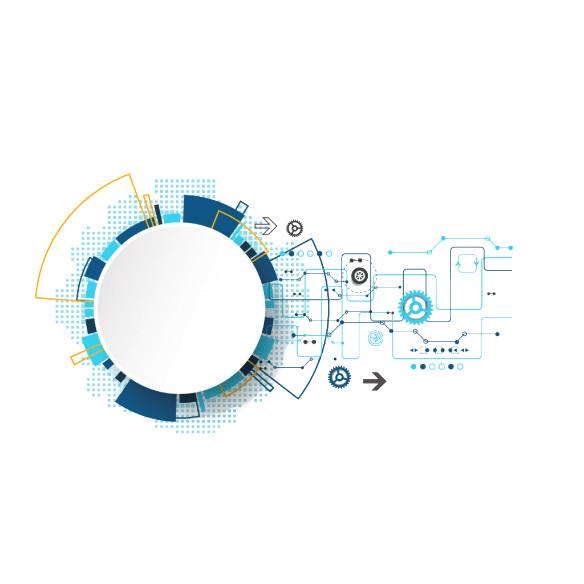 04
请输入标题文字
用户可以在投影仪或者计算机上进行演示也可以将演示文稿打印出来制作
用户可以在投影仪或者计算机上进行演示也可以将演示文稿打印出来制作
用户可以在投影仪或者计算机上进行演示也可以将演示文稿打印出来制作
用户可以在投影仪或者计算机上进行演示也可以将演示文稿打印出来制作
用户可以在投影仪或者计算机上进行演示也可以将演示文稿打印出来制作
用户可以在投影仪或者计算机上进行演示也可以将演示文稿打印出来制作
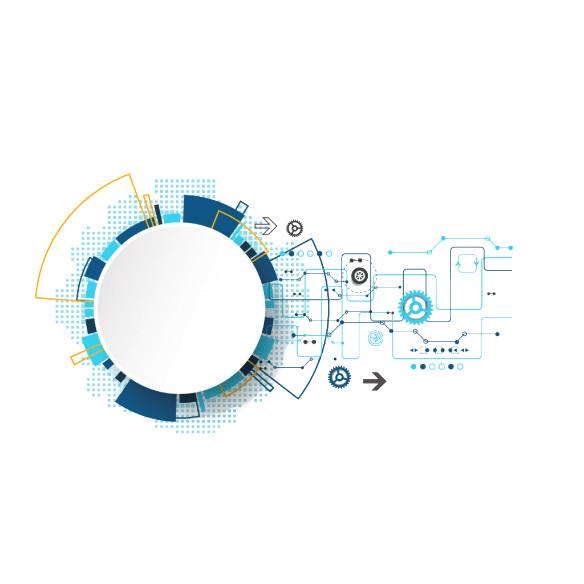 041
请输入标题文字
标题文字添加
标题文字添加
标题文字添加
标题文字添加
用户可以在投影仪或者计算机上进行演示也可以
用户可以在投影仪或者计算机上进行演示也可以
用户可以在投影仪或者计算机上进行演示也可以
用户可以在投影仪或者计算机上进行演示也可以
1
2
3
4
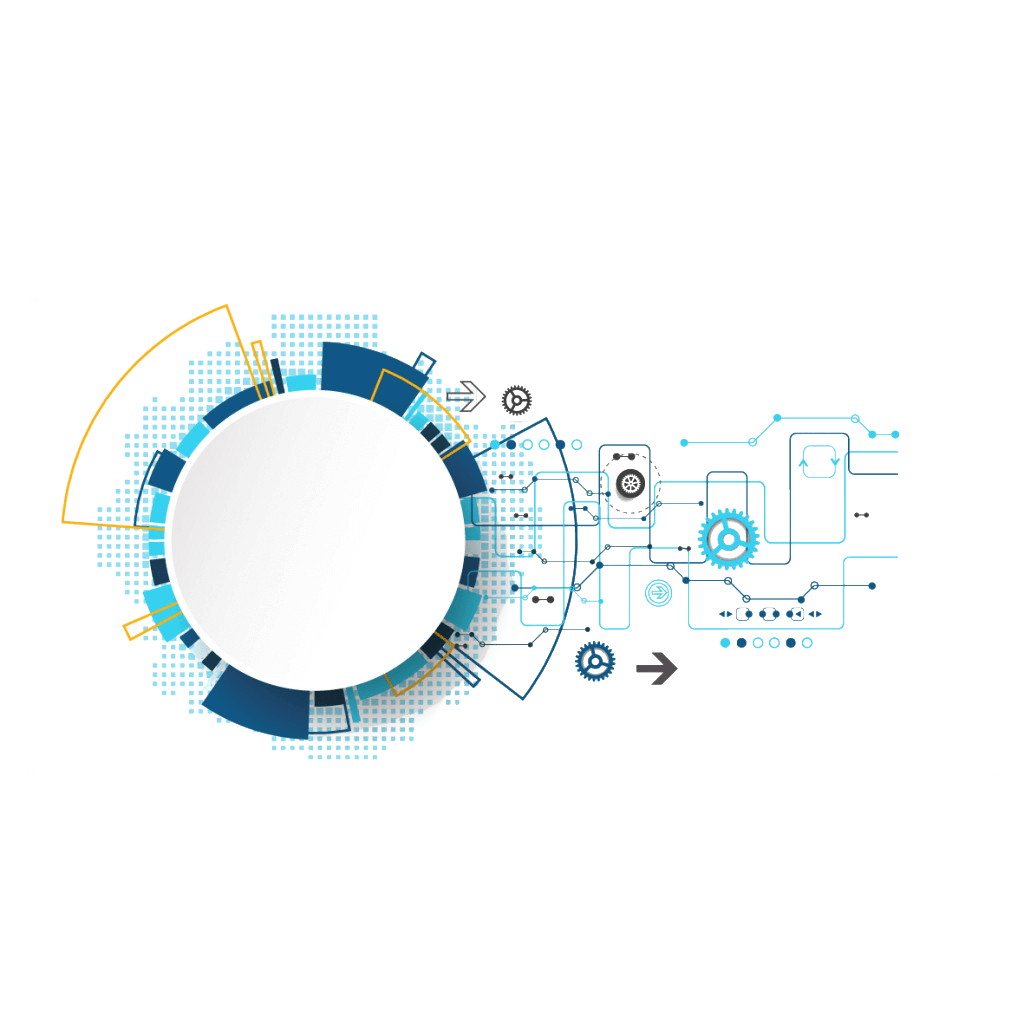 明年工作计划
PART 05
The user can demonstrate on a projector or computer, or print the presentation The user can demonstrate on a projector or computer, or print the presentation
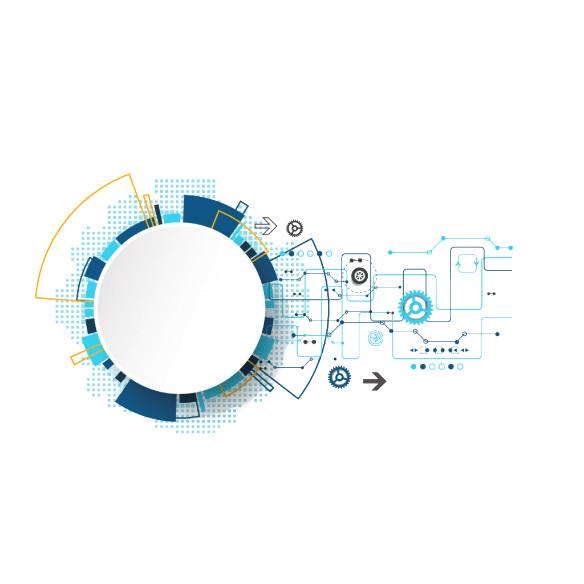 05
请输入标题文字
文字添加
文字添加
文字添加
文字添加
文字添加
文字添加
文字添加
1
3
5
7
2
4
6
用户可以在投影仪或者计算机上进行演示
用户可以在投影仪或者计算机上进行演示
用户可以在投影仪或者计算机上进行演示
用户可以在投影仪或者计算机上进行演示
用户可以在投影仪或者计算机上进行演示
用户可以在投影仪或者计算机上进行演示
用户可以在投影仪或者计算机上进行演示
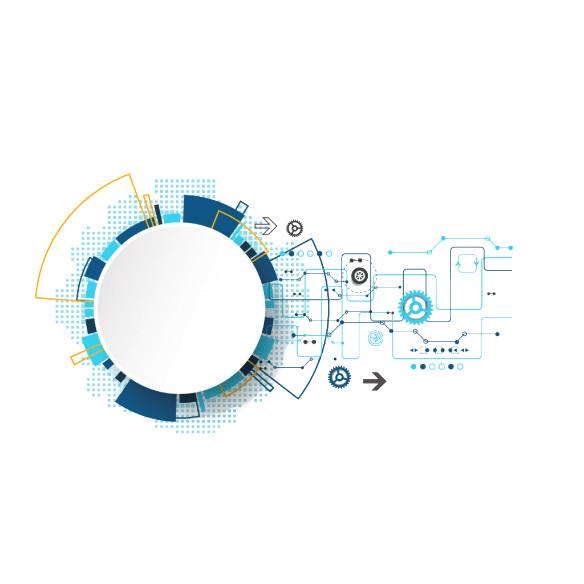 05
请输入标题文字
添加您的标题
在这里输入您的文字内容，或者将您的文字内容复制在这里，在这里输入您的文字内容，或者将您的文字内容复制在这里
3
添加您的标题
2
在这里输入您的文字内容，或者将您的文字内容复制在这里，在这里输入您的文字内容，或者将您的文字内容复制在这里
添加您的标题
在这里输入您的文字内容，或者将您的文字内容复制在这里，在这里输入您的文字内容，或者将您的文字内容复制在这里
1
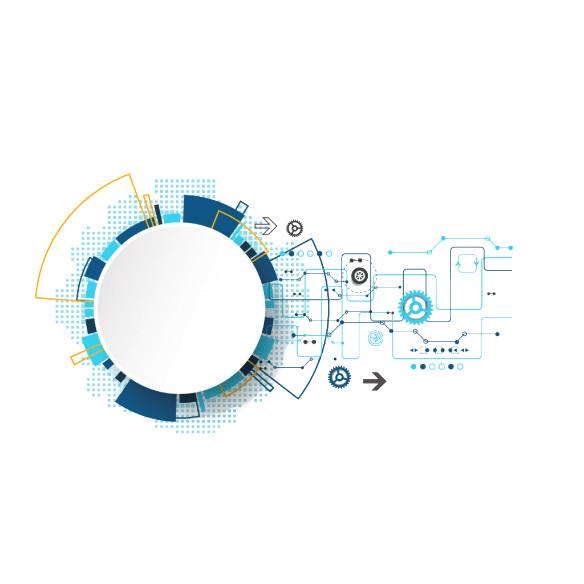 05
请输入标题文字
关键词
用户可以在投影仪或者计算机上进行演示也可以将演示文稿打印出来制作成胶片以便应用到更广泛的领域中
关键词
用户可以在投影仪或者计算机上进行演示也可以将演示文稿打印出来制作成胶片以便应用到更广泛的领域中
关键词
用户可以在投影仪或者计算机上进行演示也可以将演示文稿打印出来制作成胶片以便应用到更广泛的领域中
关键词
用户可以在投影仪或者计算机上进行演示也可以将演示文稿打印出来制作成胶片以便应用到更广泛的领域中
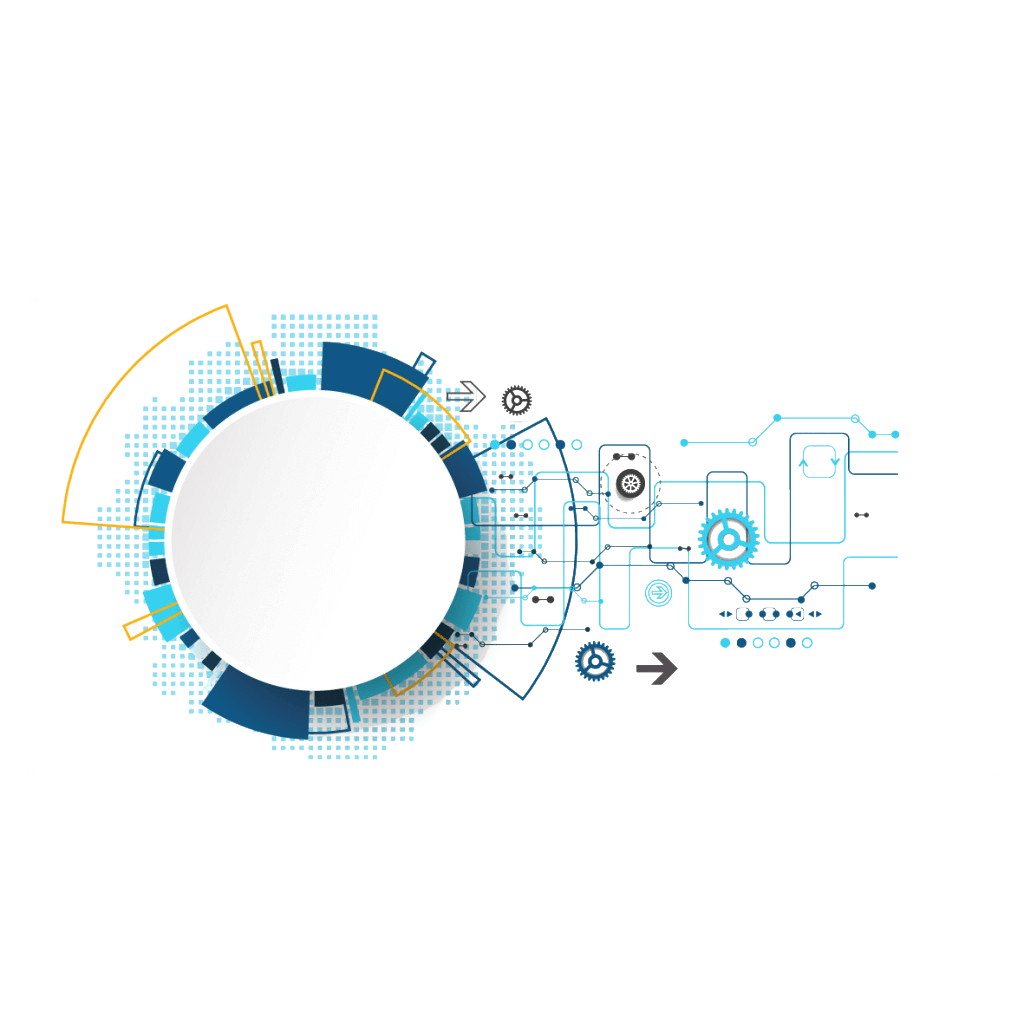 THANK   YOU
企业
logo
工作总结 / 工作计划 / 工作汇报
部门：XXX
岗位：XXX
汇报人：XXX
The user can demonstrate on a projector or computer, or print the presentation